Patyčios internete
Urtė Karvelytė, 7c
Patyčios internete
Tai grasinimai, persekiojimai ir kiti žeminantys veiksmai virtualioje erdvėje. 
Ši patyčių forma yra ypatingai paplitusi socialiniuose tinkluose.
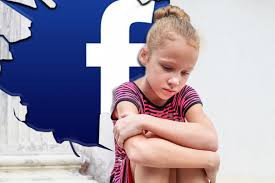 Svarbiausios patyčių savybės
Patyčios apima tyčinius veiksmus;


Šis elgesys yra pasikartojantis;


Patyčių situacijoje yra psichologinė ar fizinė jėgos persvara.
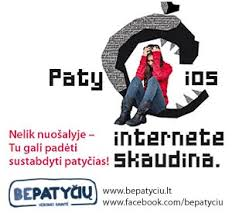 Kaip vyksta patyčios
Aukos gauna įžeidžiančias ar skaudinančias žinutes, rašomi pasityčiojantys komentarai ir kuriamos prieš asmenį nusistačiusios grupės, prie kurių gali prisijungti visi Interneto vartotojai.
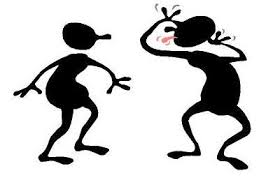 Pasekmės
Socialinės ir psichologinės pasekmės gali būti dramatiškos. Tokiose situacijose nukentėjęs žmogus praktiškai neturi galimybių apsiginti ir apsisaugoti.
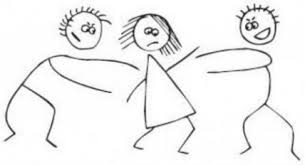 Kokie vaikai tyčiojasi?
Pastebima, kad skriaudėjais dažniau būna vaikai su impulsyviu temperamentu, rečiau jaučiantys kaltę, dažniausiai fiziškai stipresni ar agresyvesni, turintys didesnį valdžios poreikį.
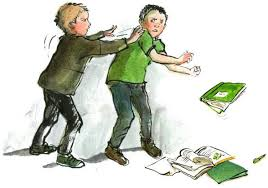 Kokiu tikslu vyksta patyčios?
Norint pažeminti kitą asmenį;

Suteikti malonumą stebintiems draugams;

Įgauti valdžią.
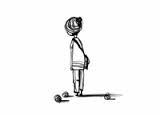 Pagalba patyčių aukai
paaiškinkite, kad jis nekaltas dėl patyčių;

paklauskite, kaip jis jaučiasi;

informuokite apie tai, kas bus daroma toliau;

užtikrinkite, kad bus daroma viskas, kad patyčios liautųsi.
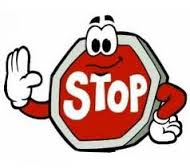 Literatūra
http://www.lostincyberworld.eu/cyber-bullying_9_1_lit.htm
http://www.bepatyciu.lt/apie-patycias/kodel-vyksta-patycios/